Equity-minded Teaching & Learning Institutes
Cuyamaca College
Intentionality
Efforts at our institution (recruitment, matriculation, acceleration, strong workforce, guided pathways, etc.) while necessary, thoughtful, and best intentioned, still remain mostly focused on structural-based changes that on their own will not address the racial disparities, systemic racism, or implicit bias in the student experience. 

Therefore, while structural changes will increase access, decrease exit points and show gains in student success, they alone will not be enough to close our equity gaps. 

We need intentionality in addressing racial disparities, systemic racism and implicit bias, as they will not magically disappear on their own and the student relationship with our faculty is central to this effort.
Cultural Wealth
Students of color arrive with a wealth of knowledge and PhD’s in their lived experiences with racial disparities; an exchange of knowledge must take place between us and them to help educate each other.
Culturally Responsive
Culturally responsive teaching and student support can be defined as using the cultural knowledge, prior experiences, frames of reference, and performance styles of ethnically diverse students to make learning encounters more relevant to and effective for them. It teaches to and through the strengths of these students. It is culturally validating and affirming.
Student Demographics
[Speaker Notes: https://www.gcccd.edu/research-planning/KeyPerformanceIndicators/section3/CC_StudentServiceAreaComparison.html 
https://datausa.io/profile/geo/spring-valley-ca/#demographics]
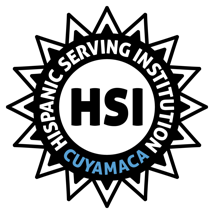 Living Our Latinx Serving Institution Designation
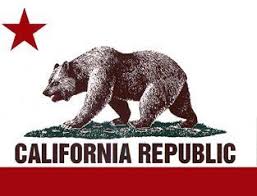 2020 Under 20 Population
51% Latinx
27% White
12% Asian/Pacific Islander 
5% African American 
0.4% Native American
College-Wide Course Success
Course Enrollments
Integrating Student Equity
Decision-making 
Focus
Institutionalizing Equity
Intersection of Equity and Institutional Effectiveness
Shifting an antiquated Student Equity approach from programmatic to institution-wide
Practitioner Level Focus
Why Race?
Race Consciousness
Defining Equity
[Speaker Notes: BRI
Learning Outcomes:
Discuss strategies for institutionalizing equity, shifting paradigm to across the institution
Describe importance of race-consciousness and culture change in equity efforts
Identify ways in which equity can be fully integrated into institutional effectiveness structures, processes, and outcomes]
Equity Pledge
Cuyamaca College honors that we are privileged to be part of a diverse academic community committed to fostering and advocating equity mindedness, inclusivity, civility, and social justice. While we recognize that every one of us has biases, prejudice is learned and can be unlearned, and we reject all forms of discrimination against any member of our community. We actively work to eliminate any achievement gaps among different student groups and to promote a campus culture of healthy diversity.  
				-Student Success and Equity Committee
Equity Framework
Directly informed by our Equity Pledge:
Equity Mindedness: The perspective or mode of thinking exhibited by practitioners who call attention to patterns of inequity in student outcomes and who actively work to eliminate equity gaps in the classroom and programs. Central to equity mindedness is the concept of race consciousness, which embraces an awareness of one’s own race and the race of others. In sharp contrast to “color-blindness,” a race-conscious approach acknowledges the social and historical context of race in higher education and the impact of race on students’ educational opportunities.
Inclusivity: an intention or policy of including people who might otherwise be excluded or marginalized, such as those who are differently-abled or those from historically underrepresented groups.
Civility: Respect and courtesy in behavior or speech and as a means to engage with, validate and learn from the various experiences, beliefs, perspectives and goals that our students bring with them.
Social Justice: Based on the concepts of human rights, race and gender equality, this concept can be defined as "the way in which human rights are manifested in the everyday lives of people at every level of society." The active correction of institutions and institutional practices that were inherently designed to marginalize specific groups of people.
Unlearning Prejudice: Human beings are all prejudiced in one way or another and have conscious and/or unconscious biases. In light of this, we are required to start from the root and go back to our psyches and beliefs to untangle the reasons why we act with bias in the first place. To do this, we need to identify what information we have acquired over the years that has formed our beliefs and made us unduly prejudiced and biased. The only way we can change our beliefs, behaviors, and actions is by dealing with the root of these biases.
Implementation Model
Driven by Equity Framework supporting Equity Pledge:
Professional Development for faculty and staff
Curriculum, Pedagogy, and Student Support
 Student Engagement and Validation
 Research and Inquiry 
Data-driven Evaluation and Culture of Improvement
Equity-minded Teaching  Goals
1. Review your course-level retention and success rates
2. Understand your course-level data
3. Examine your equity gaps
4. Learn history of race, and racism and its impact on Higher Ed and classroom culture 
5. Identify your equity data story
6. Recognize your strengths and successes
7. Identify areas for growth/improvement in your course(s)
8. Implement changes using CRTL to eliminate your equity gap
9. Measure CRTL efforts and modify based on outcomes
Process
Introduce Equity-minded and Course Level Data Basics 
Data Dive; identify data narrative and Introduce Culturally Responsive Teaching & Learning
History of Whiteness and Racism; racial microaggressions & stereotype threat
Implementing CRTL; practitioners present discipline-specific strategies
Pilot CRTL efforts and student survey 
Review course data/student feedback and revise for improvement
Commitment & Compensation
Participation
Attend semester meetings 
Participate and engage in discussions 
Engage in self-reflection on pedagogical practices and curricula
Complete provided homework (mostly readings)
Participate in surveys

Compensation (Faculty Stipend $55/hour)
1st Semester Concept Meetings: Attendance and active participation
2nd Semester Implementation Meetings: Data reflections, goal setting, tool creation, plan implementation, and results evaluation
3rd Semester Sharing/Reflection: Present tool creation and results to colleagues; reflect on results and revise
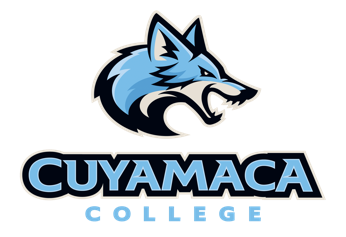 Currently over 70 instructional faculty have participated in Equity-minded Teaching and Learning trainings.   Cohorts: English 2017-2020, Math 2018-2019, HSBS 2018-2020, Mixed discipline in 2019-2020